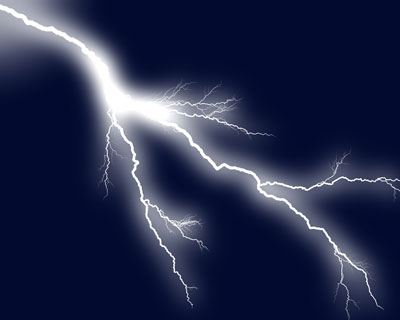 ALIAS and Serials Solutions Addon
Mark Sullivan
IDS Conference, August 3rd and 4th 2010
Processing a Lending Request
Lending Availability Service
Serials Solutions Addon
Serials Solutions Addon
Serials Solutions Addon
ALIAS - Serials Solutions Addon
Loading Article Within ILLiad
DocMorph Included
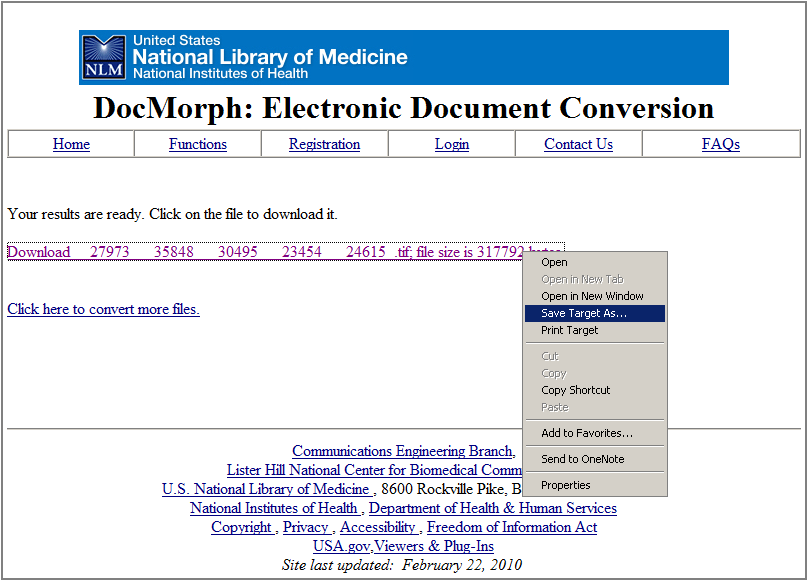 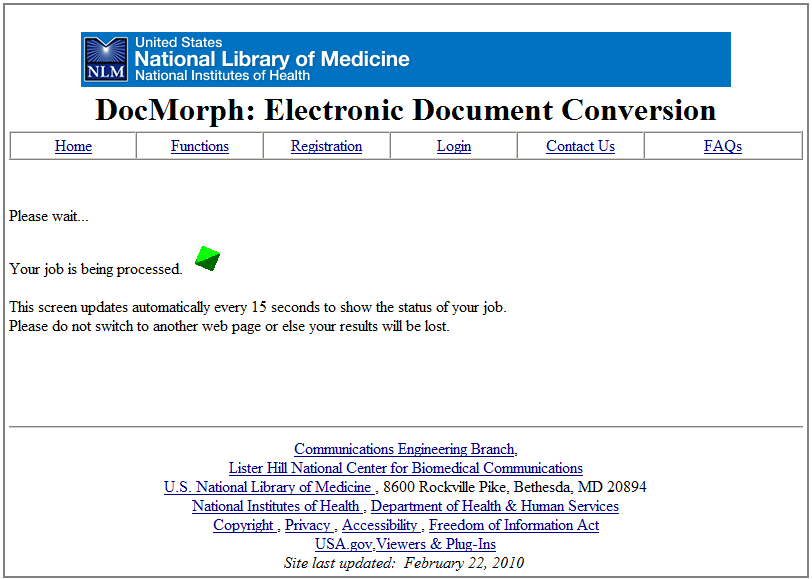 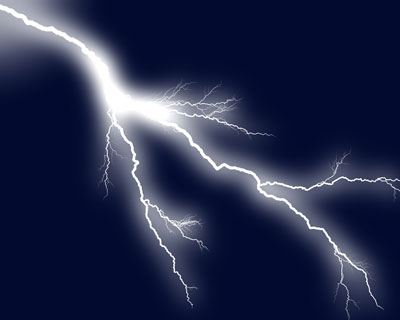 ALIAS and Serials Solutions Addon
Mark Sullivan
IDS Conference, August 3rd and 4th 2010